Биологические системы
Биологические системы – это объекты различной сложности, имеющие несколько уровней структурно-функциональной организации и представляющие собой совокупность взаимосвязанных и взаимодействующих элементов.
Система – это совокупность компонентов, находящихся во взаимодействии и образующих единое целое.
Биосистема
— это форма жизни, обусловленная взаимодействием живых компонентов. Растительный организм как биосистема — совокупность взаимодействующих органов , тканей и клеток.
Типы биологических систем:
- открытые и закрытые (для энергии, информации, веществ)

 - живые (биологические, социальные) и неживые (химические, физические)

- высокоупорядоченные (организмы) и с низкой упорядоченностью (кристаллы)

- саморегулирующиеся (организмы) и с внешней регуляцией (химические реакции)
К данной категории относят:
органические макромолекулы;
органеллы субклеточного типа;
клеточные структуры;
органы;
организмы;
популяции.
виды
биоценозы
экосистемы
биосфера
Наименьшей биологической системой, присутствующей во всем живом является органическая (биологическая) макромолекула:
ДНК;
Белок;
Углевод;
АТФ.
В роли наибольшей биологической системы выступает популяция,  совокупность организмов одного вида, длительное время обитающих на одной территории (занимающих определённый ареал) и частично или полностью изолированных от особей других таких же групп.
Принципы организации биологических систем
Открытость – биологические системы открыты для поступления в них веществ, энергии и информации.
Высокая упорядоченность – согласованность между образующими систему компонентами; эффективное использование поступающей энергии.
Оптимальность конструкции – наиболее удачные сочетания элементов и частей; биологические системы включают наиболее легкие химические элементы; экономия строительного материала, минимизация живого вещества.
Управляемость – переход из одного состояния в другое.
Иерархичность – взаимная соподчиненность элементов и частей.
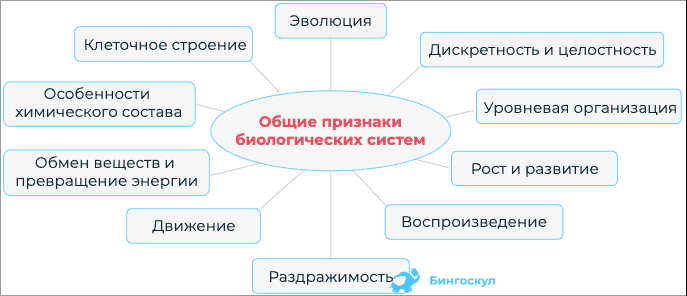 Существенными чертами живых организмов, отличающими их от объектов неживой природы, являются уровневая организация и эволюция.
1. Клеточное строение
Всем живым организмам свойственно клеточное строение, за исключением неклеточных форм жизни - вирусов.
2. Особенности химического состава
Живые тела состоят из тех же химических элементов, которые преобладают в неживой природе. Тем не менее, по соотношению данных элементов неживые и живые тела сильно различаются. Так, основными химическими элементами живых клеток являются атомы: водорода, углерода, азота и кислорода. Преобладающими элементами неживых тел служат: кислород, алюминий, магний, железо, кремний.
3. Обмен веществ и превращение энергии.
Обменом веществ (метаболизмом) именуют протекающие  в живых системах реакции синтеза и распада при поглощении из окружающего пространства элементов питания и выделении соотвестввующих продуктов жизнедеятельности. Неживая природа способна к обмену веществами, путем смены их агрегатного состояния либо переноса с одного участка на другой (смывание грунта, замерзание воды). Происходящие в живых телах обменные реакции, протекают в виде круговорота, когда сложные соединения распадаются до простых и выделяется энергия. Благодаря непрерывности обмена веществ обеспечивается относительное постоянство химического состава в организмах.
Превращение энергии заключается в ее потреблении зелеными растениями (автотрофами) и аккумулировании в макроэргических связях. В таком виде ее поглощают гетеротрофные организмы (животные, грибы), где в результате химических превращений происходит ее высвобождение. Таким образом, собранная автотрофами солнечная энергия способна поступать в гетеротрофные тела при поедании животными растений.
4. Гомеостаз
Гомеостазом (саморегуляцией) называют свойство живого заключающееся в поддержании постоянства своего химического состава и интенсивности физиологических процессов. При этом главенствующая роль отводится эндокринной и нервной системам.
5. Раздражимость
Раздражимостью именуют специфического типа избирательные ответы живых тел на происходящие в окружающем пространстве изменения. При изменении окружающих условий живой организм начинает ощущать некий дискомфорт (раздражение), а возникающую при этом его ответную реакцию называют раздражимостью. К примеру. Если дождевого червя уколоть иглой, он сожмется, демонстрируя тем самым ответ на воздействие факторов среды. 
Благодаря раздражимости живые тела могут приспосабливаться к окружающим условиям, даже при их изменении. Это помогает им выживать.
6. Движение
Живым организмам свойственны разные формации движения. У животных они неограниченны, а у растений – ограниченны. Даже находящиеся внутри клетки органеллы способны перемещаться из-за движения окружающей их цитоплазмы.
7. Рост и развитие
Ростом организмов именуют увеличение в них количества клеток. Так, растения имеют неограниченный рост. А животные растут до определенного периода жизни.
Развитием называют процесс необратимого, направленного и закономерного изменения живых объектов. Итогом развития является возникновение нового качественного состояния живого организма. Различают следующие формы развития: филогенез; онтогенез.
Под филогенезом понимают процесс исторического развития живых организмов, происходящий на планете. Синонимом данного понятия является «эволюция». Онтогенезом именуют индивидуальное развитие живых организмов.
9. Эволюция
Эволюцией именуют процесс усложнения живого, происходящий длительное время на Земле под воздействием меняющихся условий окружающей среды. При этом появлялись новые виды с новыми свойствами, помогающими им выжить в меняющимся мире. Закрепление положительных качеств шло на генетическом уровне, поэтому они могли передаваться по наследству.
Виды, не способные приспособиться к меняющимся условиям, погибали, не внося в общий генофонд (совокупность всех генов) свои наследственные комбинации. Движущей силой эволюции является происходящий в живой природе естественный отбор.
8. Воспроизведение

Благодаря воспроизведению (самовоспроизведению либо репродукции) на Земле не прекращается жизнь. Самовоспроизведение (размножение) свойственно всем биологическим системам. Ограниченное во временных рамках существование биологических систем поддерживается самовоспроизведением. 
Основу размножения составляют процессы синтеза новых структур с молекулами, похожими на своих создателей (родителей). За передачу наследственной информации отвечают гены (участки ДНК с белками).  Различают половое и бесполое размножение. Первое протекает с участием половых клеток (гамет), а второе – без гамет. В результате бесполого размножения создаются идентичные родителям дочерние организмы, а после полового – получаются новые комбинации генов, сочетающие признаки обоих родителей.